Classificatie en verder …
1984 - 2015
Bert van Hemert
Leids Universitair Medisch Centrum
Disclosure belangen sprekers
Disclosure belangen spreker
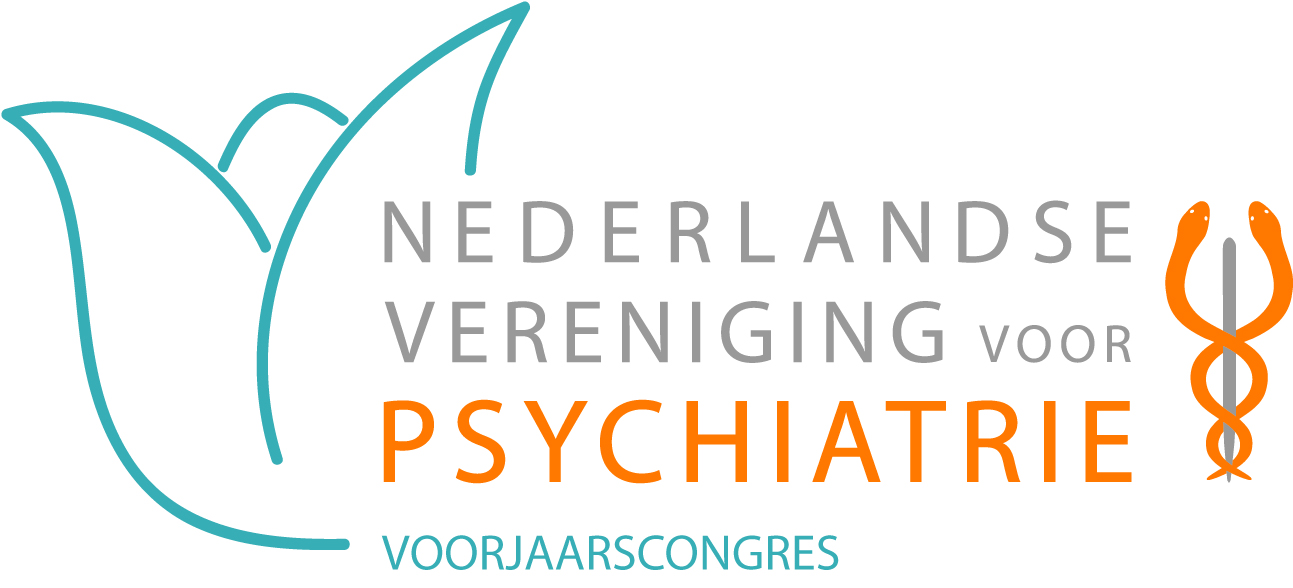 Persoonlijke ontwikkeling
Geboren


Geneeskunde


Afgestudeerd
Epidemiologie 

Psychiatrie


Afdelingshoofd LUMC
1959


1977


1984


1994


2012
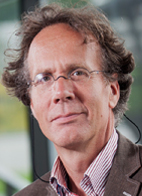 3
Insert > Header & footer
25-mei-16
Ontwikkelingen in de Psychiatrie
Geboren


Geneeskunde


Afgestudeerd
Epidemiologie 

Psychiatrie


Afdelingshoofd LUMC
1959


1977


1984


1994


2012
1959
1968
1972
1978

1980



1994


2013
Hempel
Spraakverwarring
Feighner
Spitzer – RDC

DSM-III



DSM-IV


DSM-5
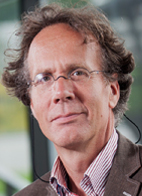 4
Insert > Header & footer
25-mei-16
1959 Fundamentals of Taxonomy
Carl Gustav Hempel (1905 – 1997)
Wetenschapstheorie – Logisch positivisme

Belang van operationele definitie van wetenschappelijk terminologie

Beschrijving

Theoretische Systematizering
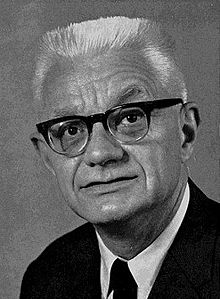 World Conferenence on Field Studies in the Mental Disorders, New York 1959
5
Insert > Header & footer
25-mei-16
1968 - Taal voor diagnostiek
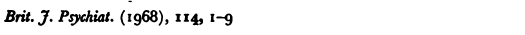 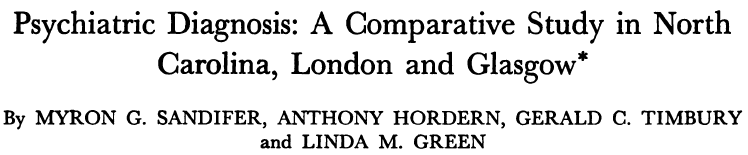 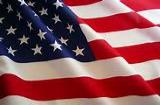 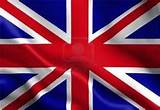 Functionele psychosen               Manisch-depressieve psychose
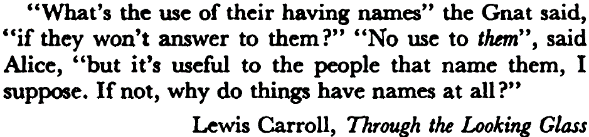 6
mei ’16
1972-1978 Diagnostic Criteria
Feighner e.a: 14 
Spitzer e.a   : 15
Feighner JP, Robins E, Guze SB, Woodruff RA, Winokur G, Munoz R. Diagnostic criteria for use in psychiatric research. Archives of General Psychiatry 1972; 26: 57-63. 

Spitzer RL, Robins E (1978). Research diagnostic criteria: rationale and reliability. Archives of General Psychiatry 1978; 35: 773-82.
7
Insert > Header & footer
25-mei-16
Diagnostic and Statistical Manual
1952
1968
1980

1994



2013 – NL: 2014
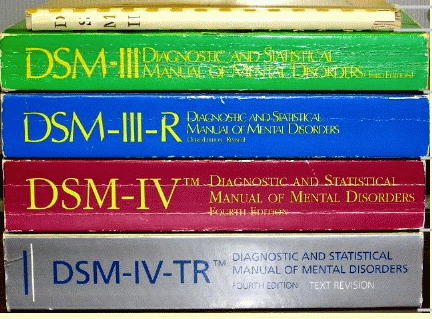 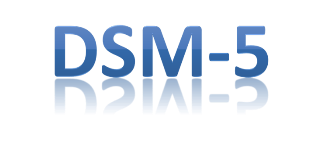 8
mei ’16
1960 – 1994 Hospital and Community Psychiatrye
Hennessy KD, Greenberg RP. Four decades of mental health trends: an empirical analysis of Hospital and Community Psychiatry. Hosp Community Psychiatry 1994;45:1034-9.
9
mei ’16
Explosieve groei van empirische kennis
Epidemiologie
Klinische trials
Medicatie
Psychotherapie
Evidence based multidisciplinaire richtlijnen voor alle grote ziektebeelden
10
Insert > Header & footer
25-mei-16
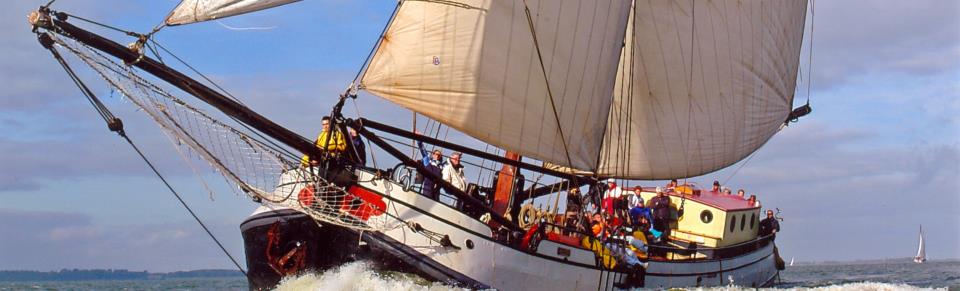 11
Insert > Header & footer
25-mei-16
2012 “Schandalige” DSM-5
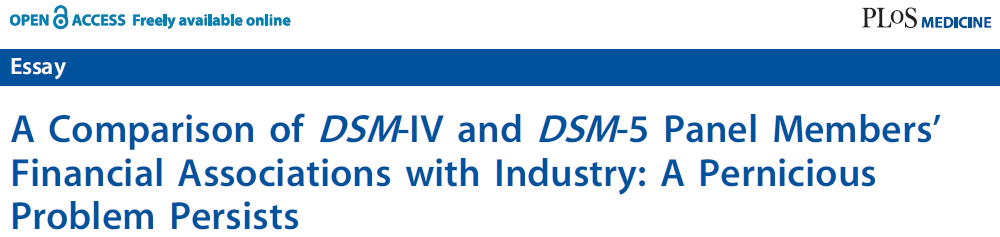 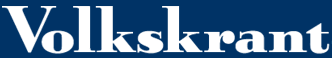 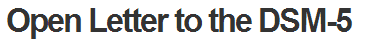 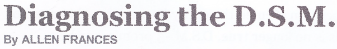 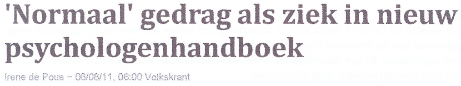 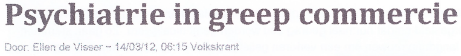 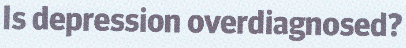 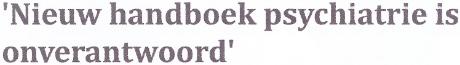 12
mei ’16
1959 Fundamentals of Taxonomy
Carl Gustav Hempel (1905 – 1997)
Wetenschapstheorie – Logisch positivisme

Belang van operationele definitie van wetenschappelijk terminologie

Beschrijving

Theoretische Systematizering
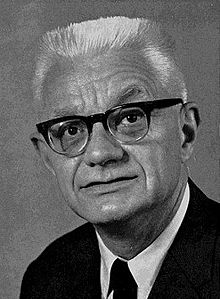 World Conferenence on Field Studies in the Mental Disorders, New York 1959
13
Insert > Header & footer
25-mei-16
Symptomen van angst en depressie
14
Insert > Header & footer
25-mei-16
Chronische depressie
15
Insert > Header & footer
25-mei-16
Model of pathways twin study
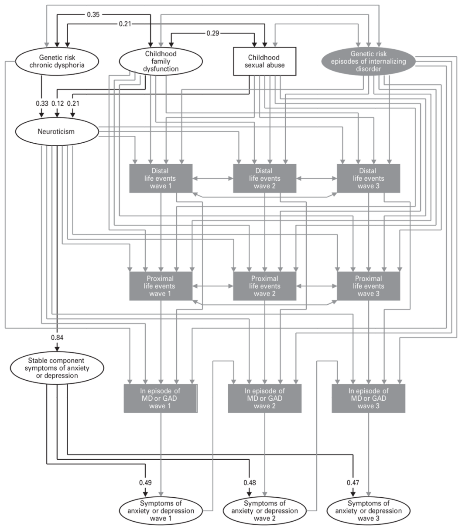 2395 female twins
Genetic risk
Early adversities
Three wave study
Neurotcism
Episodes AnxDep
Symptoms AnxDep
Kendler et al., 2011, Psychol Med
16
mei ’16
/ 35
Two etiologic pathways
Early events
Genetic
Neuro-ticism
Life events
Stable AnxDep
Episode AnxDep
Symptoms AnxDep
17
mei ’16
/ 35
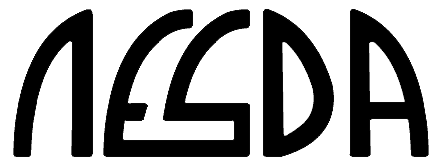 Retrospective reports of childhood abuse
Netherlands Study of Depression and Anxiety (NESDA, n=2981)
10-year longitudinal controlled community study in adults
Spinhoven, Elzinga e.a., 2010, Journal of Affective Disorders
18
/ 35
[Speaker Notes: Difficult to get good prevalence rates. Large epidemiological studies that have been conducted among adults generally rely on self-report, with associated difficulties regarding the validity of retrospective reports. Problems include simple forgetting, nonawareness, nondisclosure and reporting biases because of mood states. 

The prevalence numbvers are derived from the NESDA. Few striking findings; Emo en negelct most prevalent. Important to note here that
Retrospective design problematic, but number are cnsistent with studies in children that rely on interviews with professionals.

  on the However, a recent meta-analysis of studies using external corroboration of self-reports revealed that false negatives are more frequent than false positives, leading to downward biases in estimated associations between early adversity and outcome variables

Nevertheless, some aspects tend to be replicated again and again.  and that is that the prevalence of CA is rather high, and much higher than official estimates, and that these experiences are generally more prevalent in those having a depression or anxiety disorder, and also that emo abuse and neglect most prevalent type of CA.]
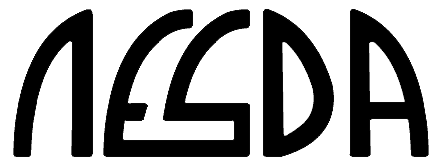 Reduced activation in mPFC in individuals with reported history of emotional maltreatment
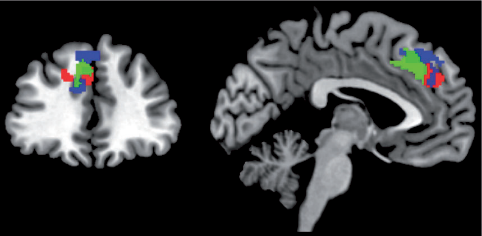 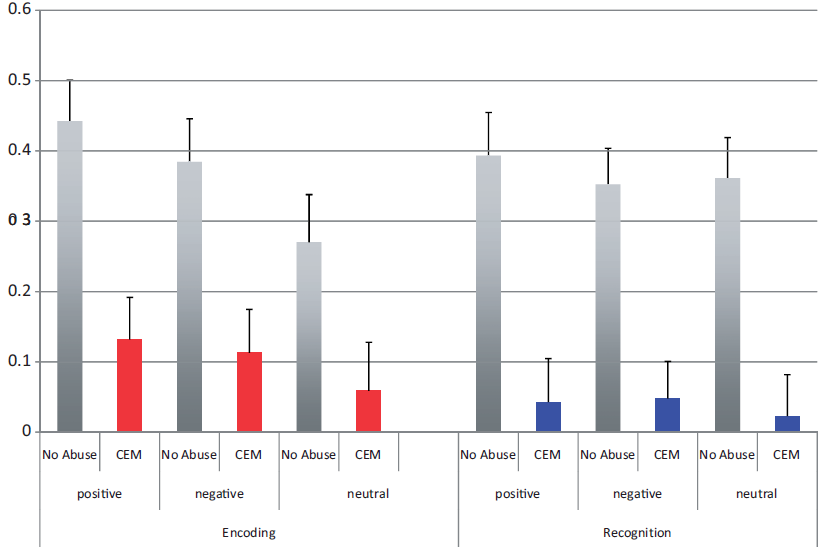 POSITIVE
NEGATIVE
NEUTRAL
POSITIVE
NEGATIVE
NEUTRAL
ENCODING
RECOGNITION
► Pattern consistently observed in patients and healthy controls
► Not explained by psychopathology, gender, nor neuroticism or recent life events
Van Harmelen, van Tol et al., 2014, SCAN
19
/ 35
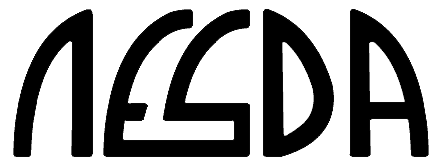 Amygdala response to faces  in individuals withreported history of emotional maltreatment
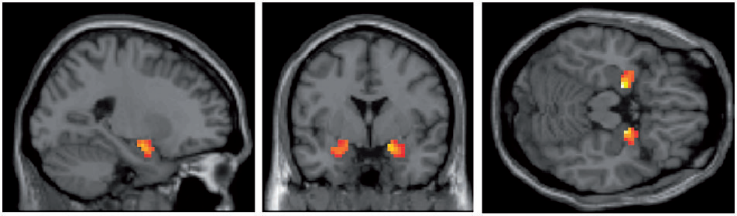 *
*
*
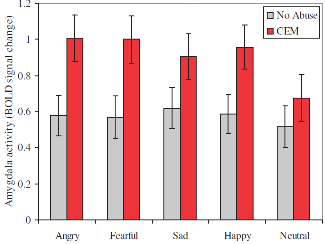 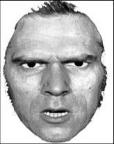 ► Pattern consistently observed in patients and healthy controls
► Not explained by psychopathology, gender, nor neuroticism or recent life events
Van Harmelen, van Tol et al., 2013, SCAN
20
/ 35
[Speaker Notes: Very basic: first results are results from a task were participants had to look at faces with different facial expressions, ranging from angry, fearful, sad, happy, and neutral.]
Onderzoeksagenda GGZ
Ontwikkelen van strategieën voor vroegdetectie en vroeginterventie

Ontwikkelen van gepersonaliseerde GGZ
21
Insert > Header & footer
25-mei-16
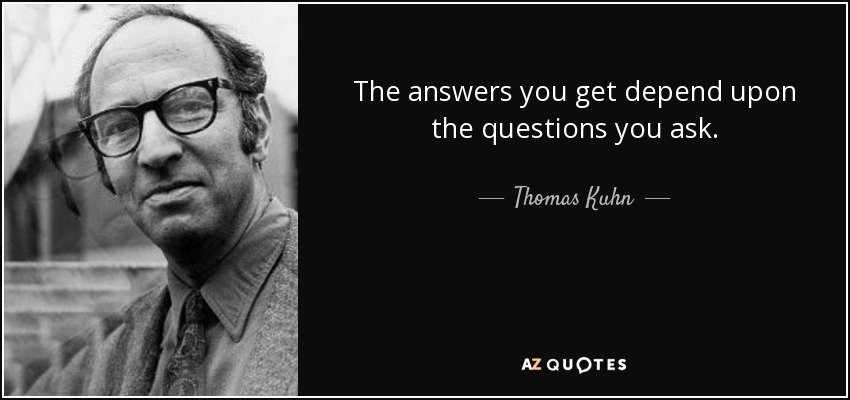 22
Insert > Header & footer
25-mei-16
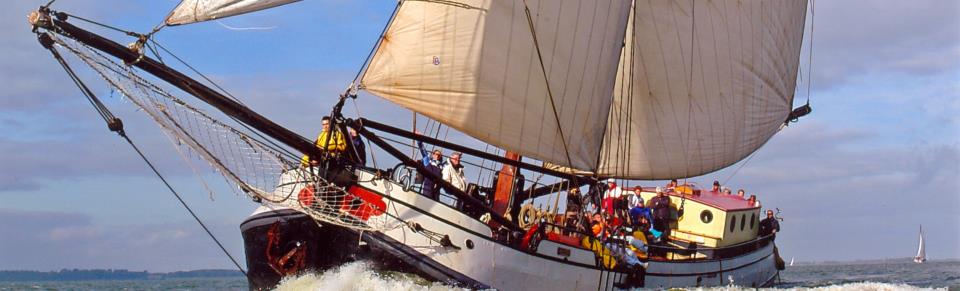 23
Insert > Header & footer
25-mei-16